Generalidades de la cirugía periodontal
Instrumental
Instrumental  Básico Quirúrgico
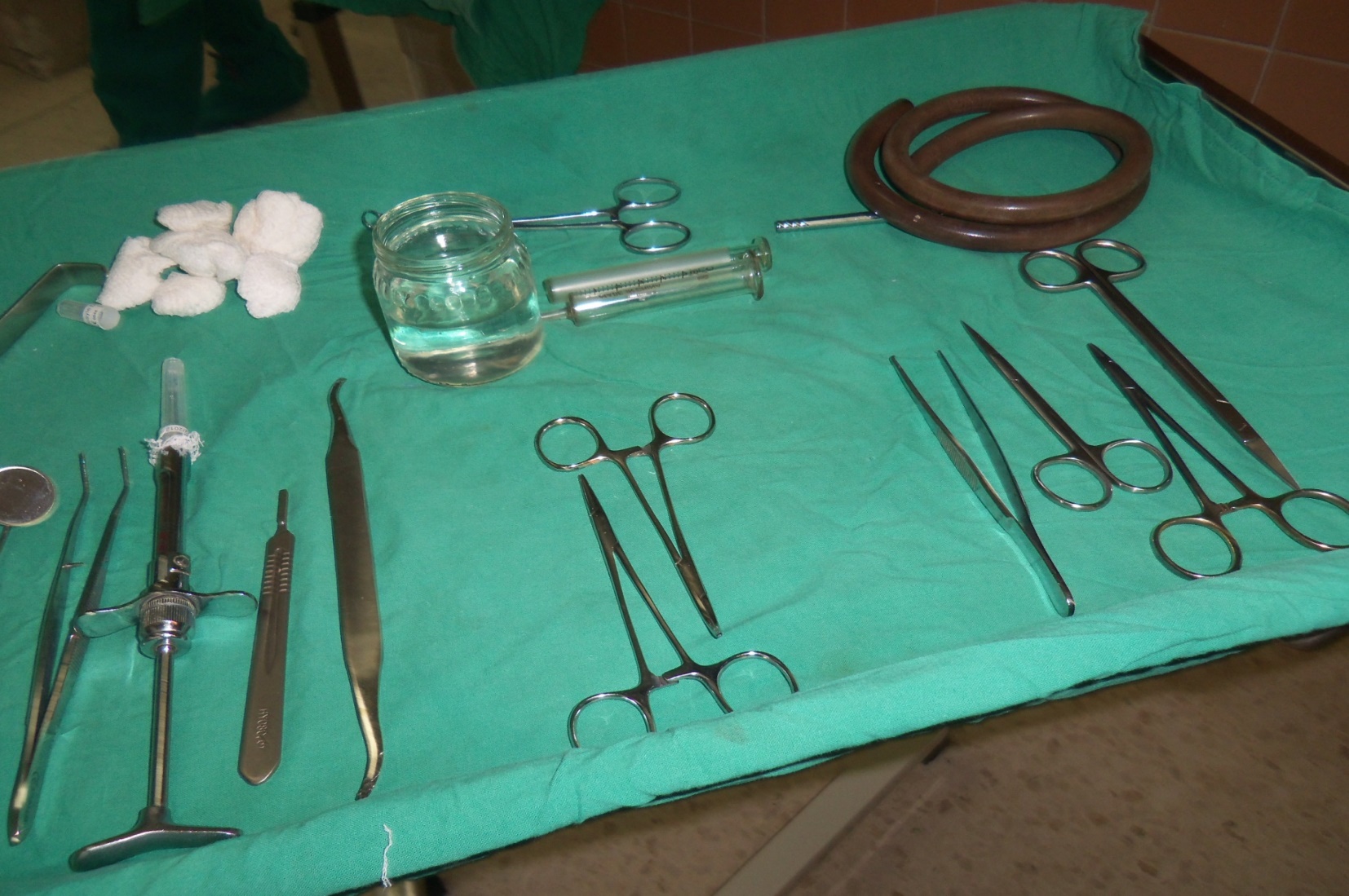 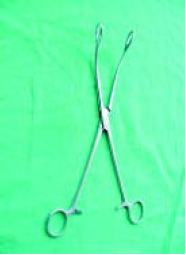 Pinzas de  anillo Foerester , pinzas de sostén o tracción: con tomas lisas o estriadas curvas o rectas, para  preparación de campos quirúrgicos.




 Pinzas Allis son pinzas de sostén o tracción con dientes pequeños.
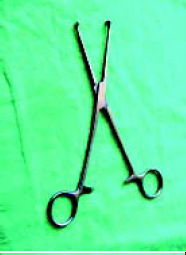 Paño hendido. Pinzas de Erina: pinzas incursadas de punta aguda para fijar los paños en el campo quirúrgico.Espejo bucalPinza para algodón.Aguja, carpule con solución anestésica y jeringuilla  de cartuchos anestésicos.
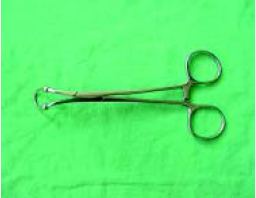 Separadores Farabeuf: formado por láminas de acero dobladas en cada extremo en ángulo recto.
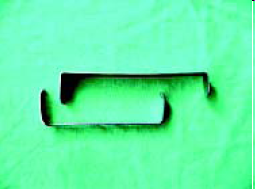 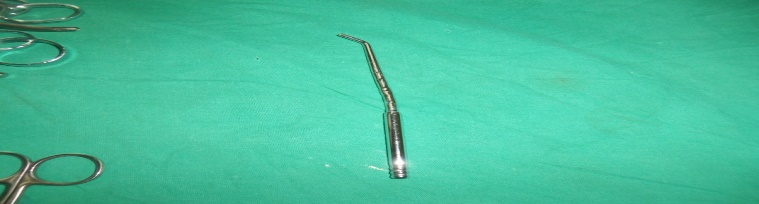 Cánula y   tramo de goma para aspiración
Jeringuilla hipodérmica
Instrumentos para incisiónBisturí: para realizar los cortes.Existen dos tipos: hojas fija y hojas descartables.Hojas fijas más usadas
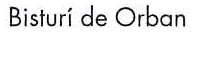 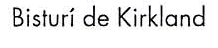 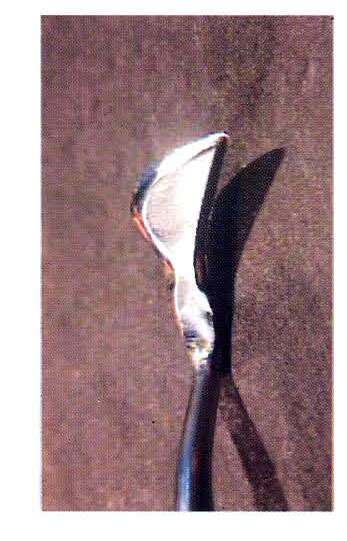 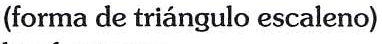 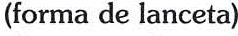 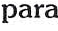 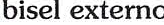 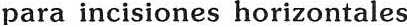 Hojas  intercambiables (descartables )
Consiste en mango de bisturí con ranura que permite la adaptación y remoción de la hoja.
El más utilizado es el Bard-Parker.
 Existen variaciones en cuanto a la forma del mango y  a la dirección de la hoja.
Hojas de bisturí
Hoja №11 
Termina en  un ángulo muy fino, de extremo triangular y más agudo,  ideal para incisiones interdentales  donde el espacio es muy estrecho o donde los tejidos son fluctuantes (drenaje de un absceso), ya que penetra con muy poca presión.
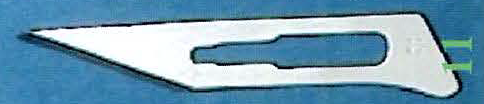 Hoja № 12 y 12dSon útiles en  zona de molares  y en la zona retromolar debido a que su curvatura permite una mayor accesibilidad. Ambas están acodada, la hoja12 tiene filo en la cara interna y la hoja 12d en ambas caras.
Hoja № 15Es recta,  la zona de corte es menor y la punta es semiredondeada.
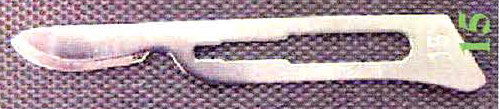 Hoja № 15c
Menor tamaño que la 15 , parte activa menor de 2mm.

Mas usadas por su versatilidad, facilidad de encontrar en el mercado, mayor control del cirujano y disminuye la posibilidad de lacerar los bordes.
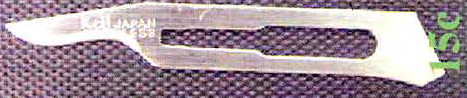 Otras hojasHoja №10 de cabeza redondeada con filo en todo el círculo.Hojas de microcirugía de tamaño muy reducido.Aplicación:Cirugía plástica periodontal Cirugía con el uso de magnificaciónCirugía relacionada con implantes
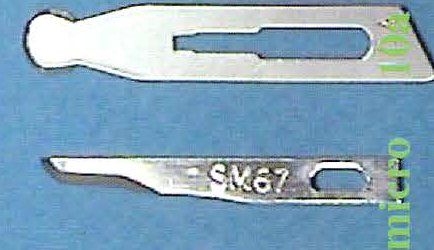 PeriostótomoSu extremo es romo para evitar desgarros o perforar tejidos.Los más usados son:  Allen, Goldman-Fox, Prichard.
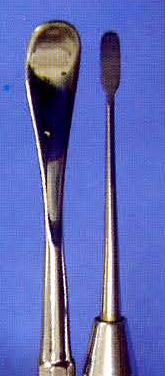 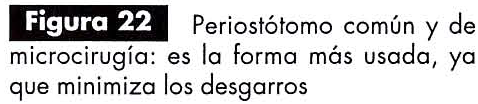 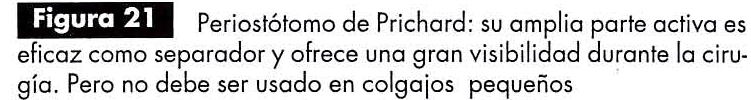 Sondas periodontales
Uso : localizar, medir, marcar y determinar el curso de la bolsa sobre superficies dentales individuales.
Composición: mango, cuello y extremo activo calibrado
Tipos: sonda periodontal de Glickman núm. 26G 
            sonda de Marquis , con código de color
            ( calibraciones en secciones de 3 mm)
            sonda “ O “ de la universidad de Michigan